Case of the monthFeb. 2025
Dilshad Dhaliwal, MD-PGY3 resident
Celia Marginean, MD-Program Director
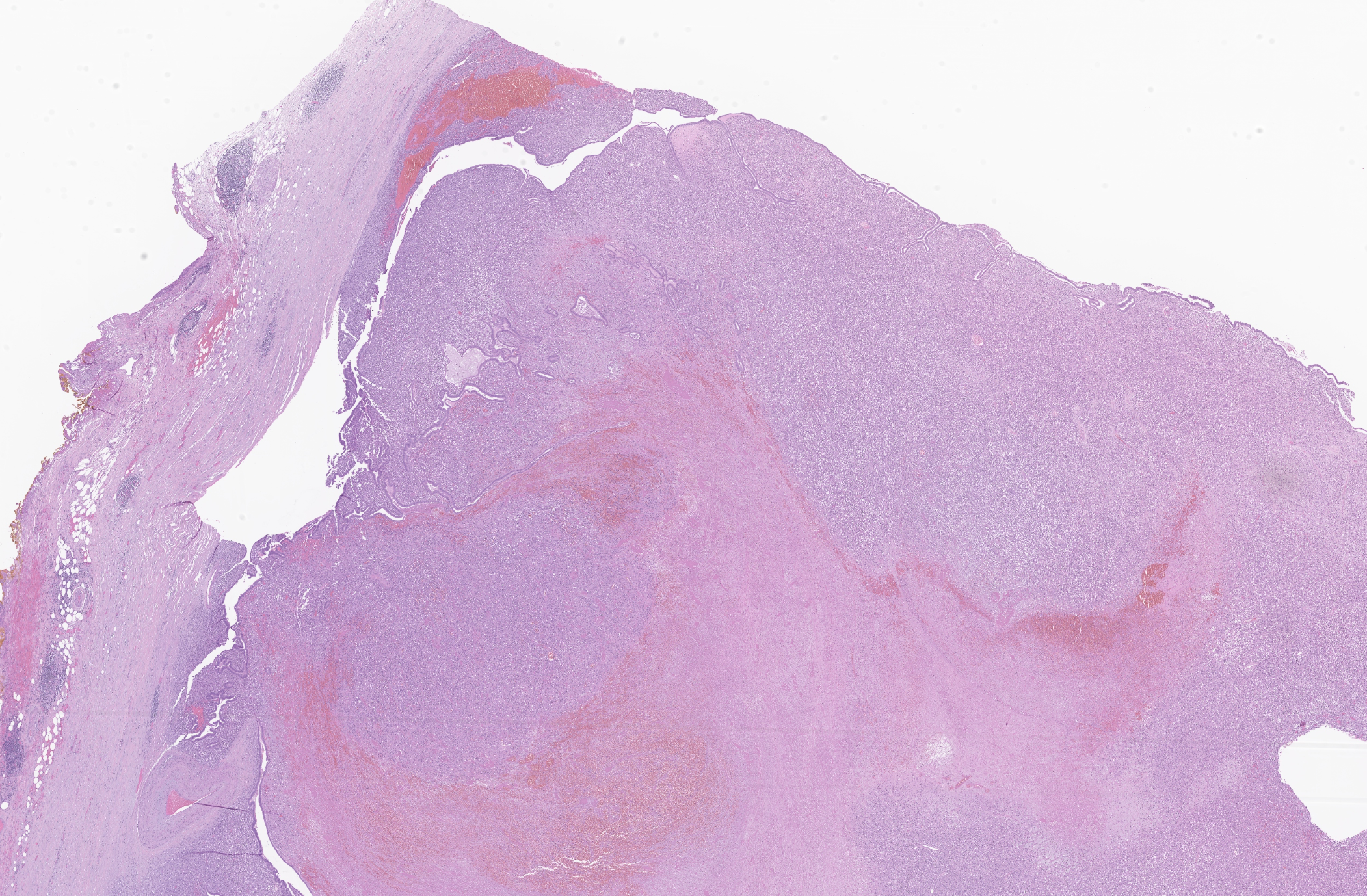 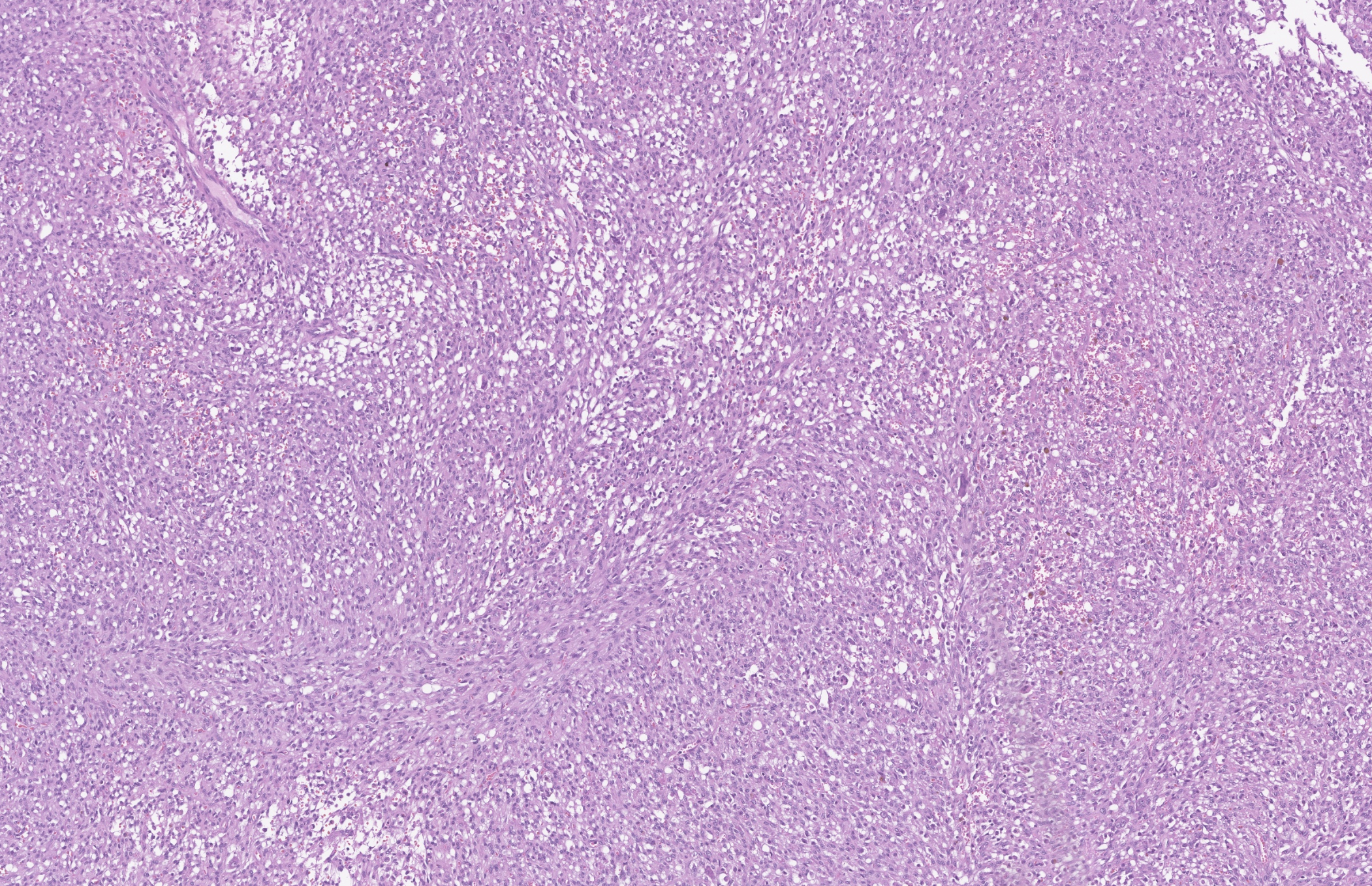 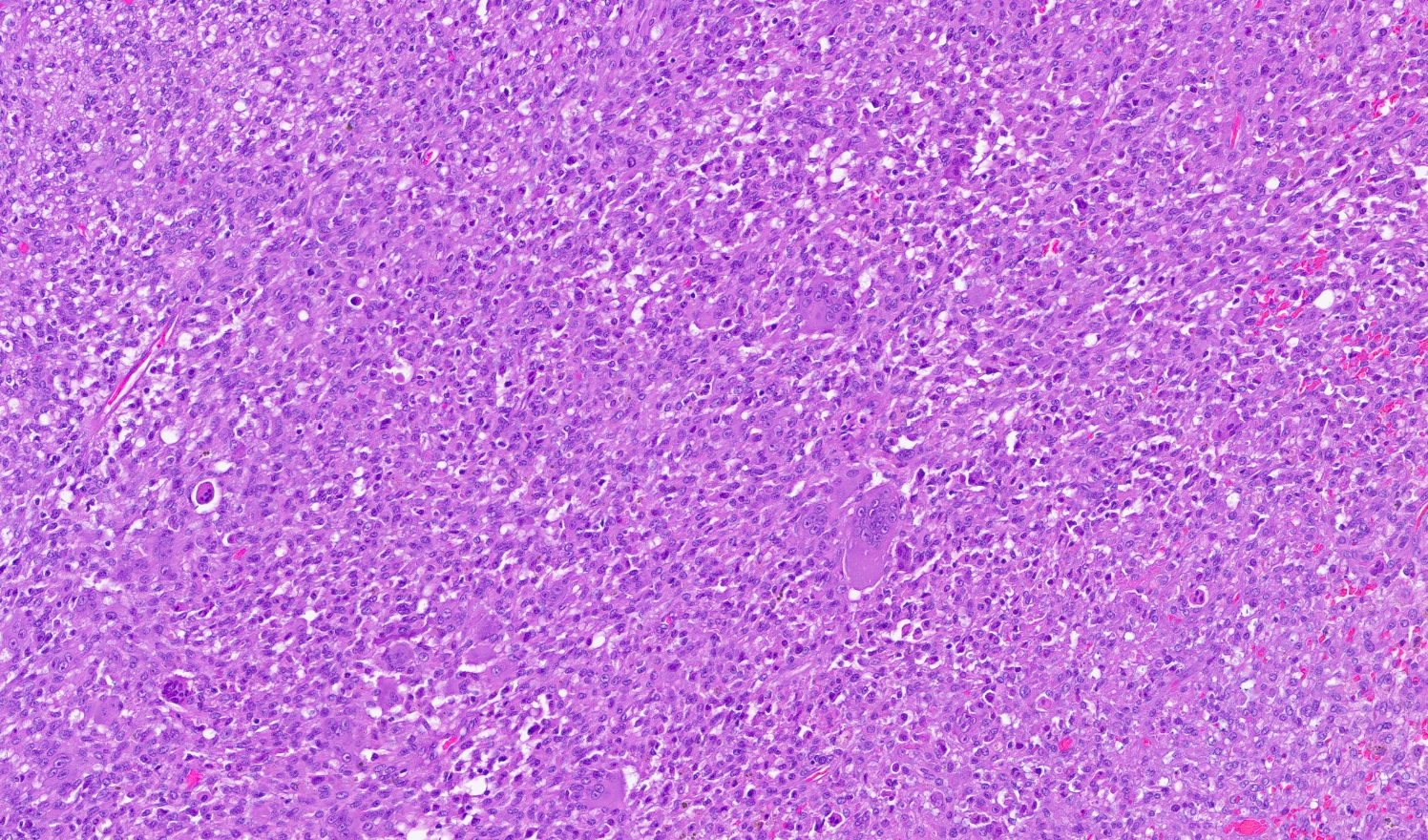 The tumor is composed of sheets of spindle cells, admixed with epithelioid cells and numerous multinucleated osteoclast like giant cells.
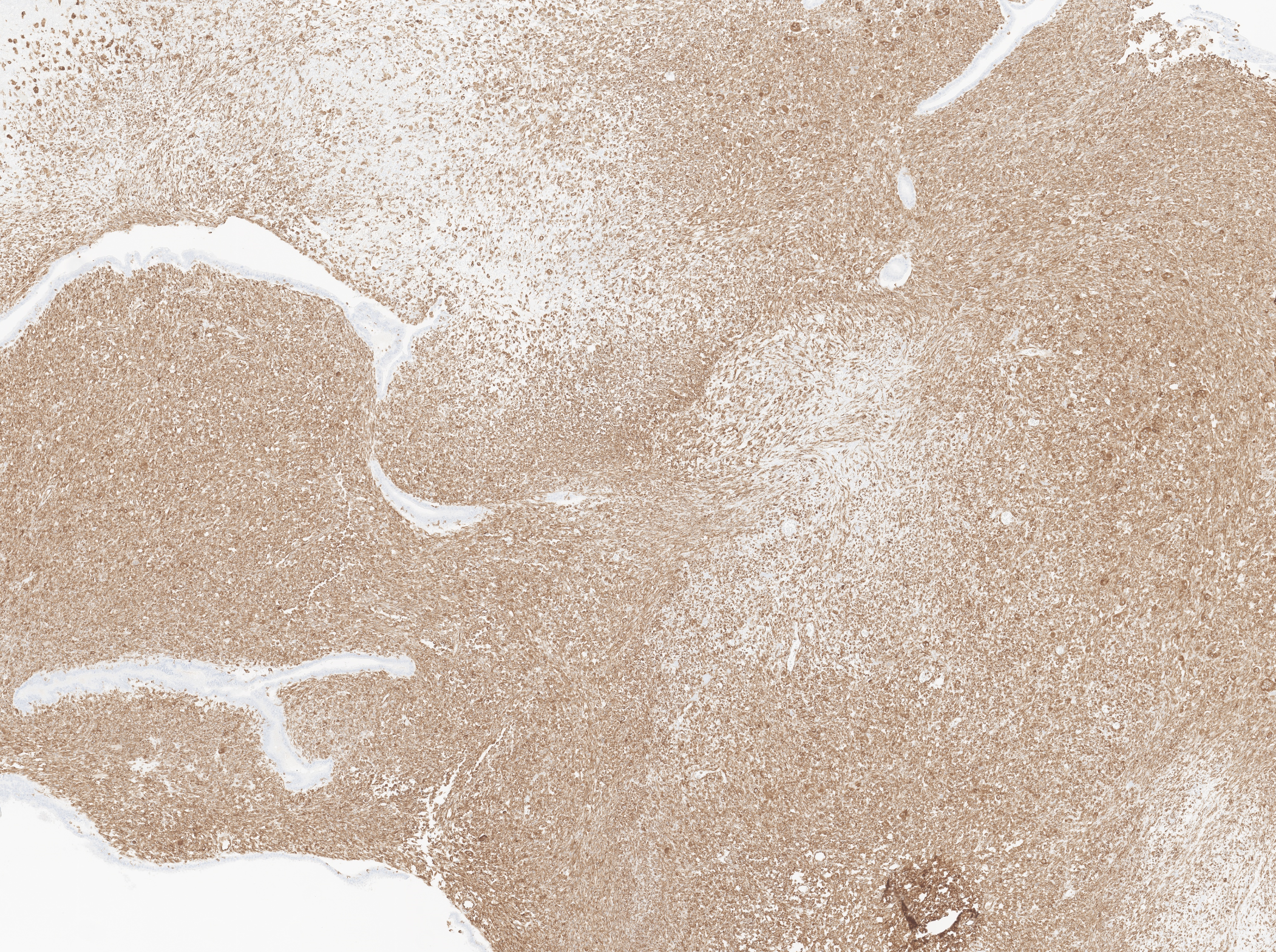 Vimentin
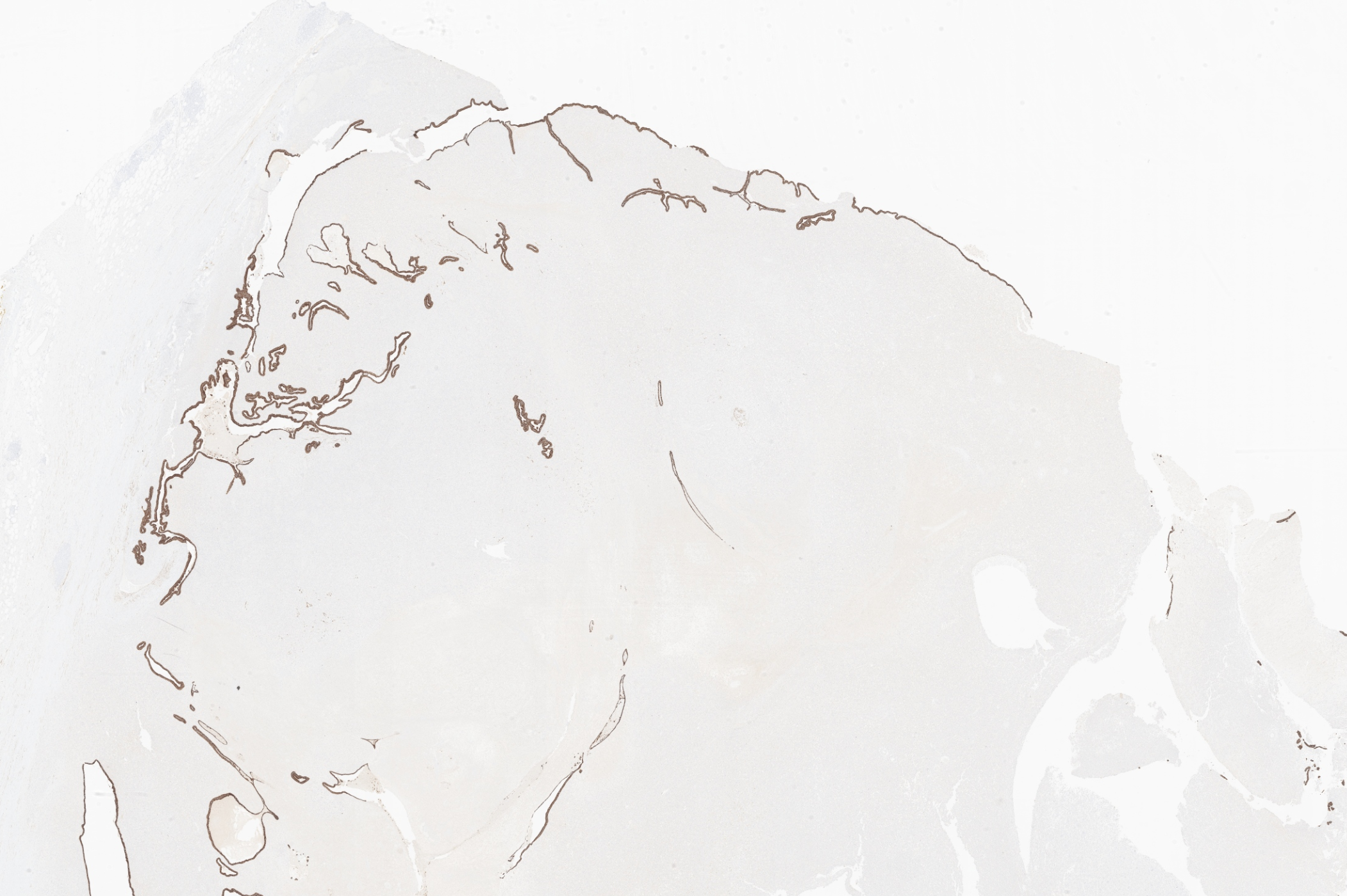 CK7
CD68